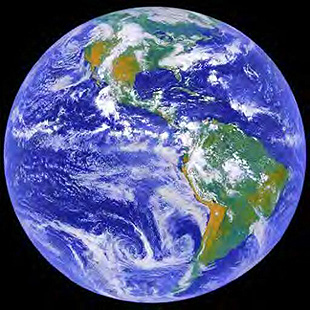 التغير المناخي  
Climate Change
Pro. Mohamed Hafez
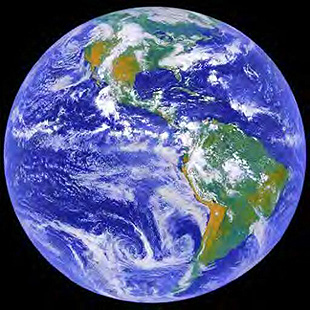 GLOBAL
WARMING
What is it?
الاحترار العالمي Global Warming
اقترحت نظرية الاحترار العالمي لأول مرة عام 1896 من قبل الكيميائي السويدي، سفانتي أوجست Svanti Auguste . ومع مرور الوقت أثارت نظرية الاحترار العالمي نقاشا سياسيا وعلميا، وخاصة بين الذين يشيرون إلى الاحترار لأسباب بشرية، والذين يشيرون إلى الاحترار لأسباب طبيعية. 
ومن هذه الآراء ما أشار إليه مشروع الفريق البحثي برعاية الأمم المتحدة بوجود تأثير بشري ملحوظ على المناخ العالمي. وكان ذلك بمثابة إعلان رسمي بأن الاحترار العالمي ناجم عن أسباب بشرية، ذلك ومن الشائع استخدام مصطلح "الاحترار العالمي" كمرادف لتغير المناخ. 
ويشكل الاحترار العالمي بسبب زيادة انبعاثات غازات الدفيئة أشد المشاكل التي تواجه البشرية الآن. ومن المتوقع أن الزيادة المستمرة في ثاني أكسيد الكربون في الغلاف الجوي CO2 تجعل من الضروري قياس حساسية المناخ، وتغير التوازن في متوسط درجة حرارة سطح الأرض التي يمكن أن تنتج عن النموذج الإشعاعي ، مع وجود عدم يقين متوقع.
What are greenhouse gases?
ماهي غازات الدفيئة ؟   هي أي غازات تسبب "ظاهرة الاحتباس الحراري!". 
. water vapor
بخار الماء
Methane
الميثان
carbon dioxide
ثاني أكسيد الكربون
nitrous oxide
أكسيد النيتروز
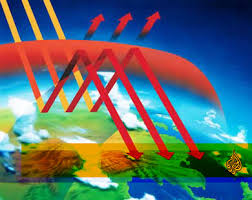 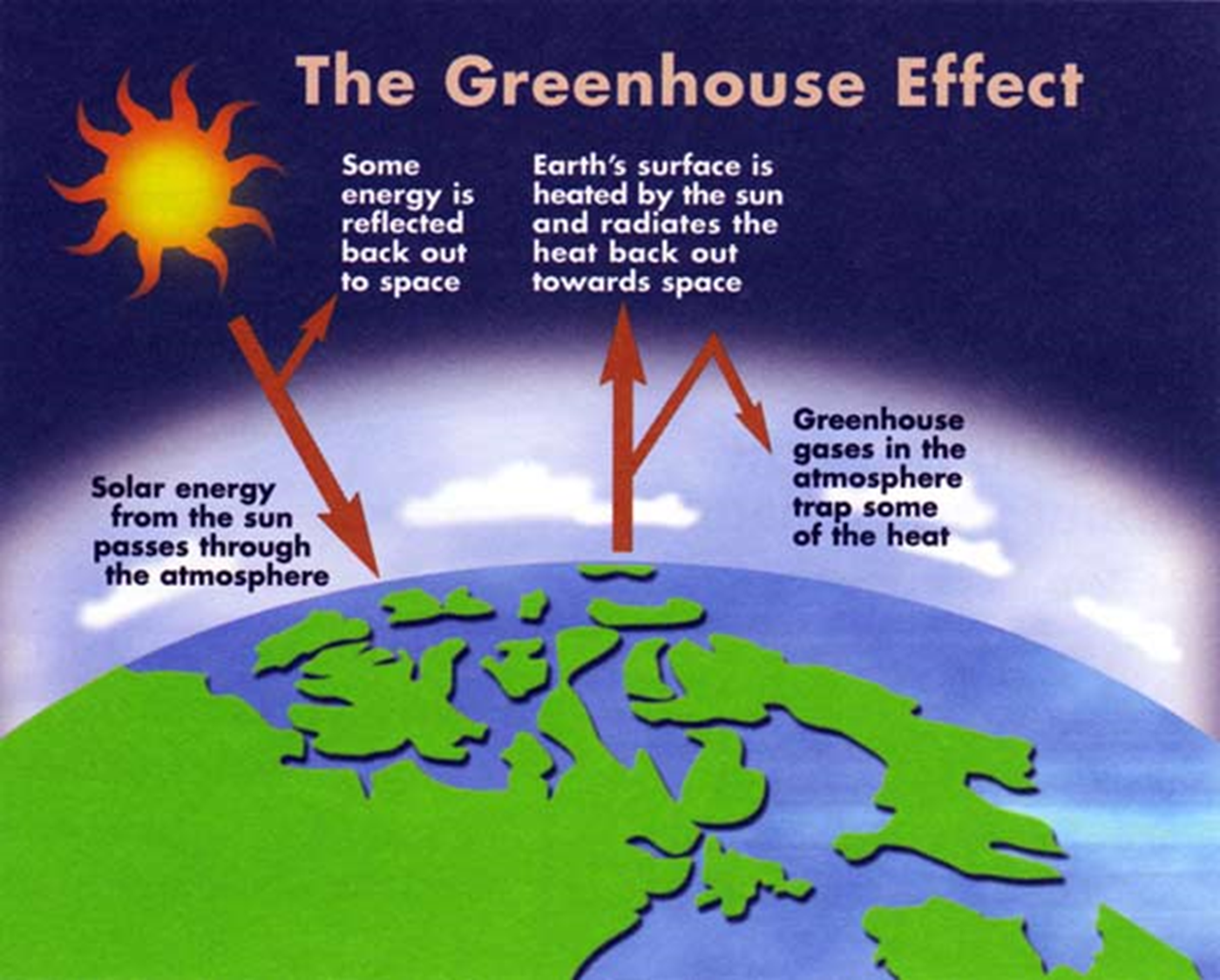 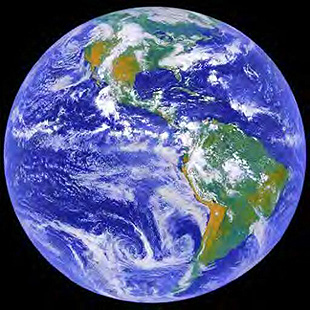 السياسات العالمية اتجاه تغير المناخ
السياسات العالمية اتجاه تغير المناخ
في أوائل السبعينات من القرن العشرين ظهرت مسألة تأثير الأنشطة البشرية على طبقة الأوزون في الغلاف الجوي، ومن الطبيعي بمكان أخذ التدابير للحماية والحد من تأثيراتها، غير أن اللوائح الدولية للتخفيف من خطر الآثار لم تعتمد حتى منتصف الثمانينات. وتشمل المفاهيم التي استرشد بها لمعالجة المشاكل البيئية (السيناريو الزمني الواقعي، وتقاسم المسئولية بين الأجيال، وتقدير التكاليف العالمية في إطار السيناريوهات التنظيمية الواقعية). وعليه اعتمدت لوائح صارمة عندما كانت هناك حالة من عدم اليقين العلمي، وكان من الممكن منع المشكلة البيئية أو تخفيفها بسرعة أكبر، وبتكلفة متواضعة نسبيا، قبل اتخاذ تدابير وقائية أكثر صرامة.
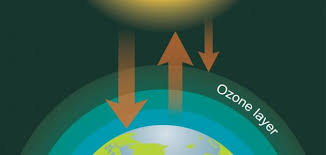 السياسات العالمية اتجاه تغير المناخ
وفي أوائل التسعينيات (1990 – 1995) خفض الاتحاد الأوروبي انبعاثاته من ثاني أكسيد الكربون بنحو 1 %، بينما زادت الدول الأخرى في منظمة التعاون والتنمية في الميدان الاقتصادي معاً من الانبعاثات بنسبة 8 %. ومنها: أستراليا وكندا واليابان والولايات المتحدة التي زادت انبعاثاتها بنسبة تتراوح بين 7 و9 %. أما الدول التي كانت تمر بمرحلة انتقال إلى اقتصاد السوق العالمي في تلك الفترة فانخفضت انبعاثاتها بنسبة 30 %. وفي نفس الفترة تقريباً (عام 1992م) اعترفت الأطراف المشاركة في اتفاقية الأمم المتحدة الاطارية بشأن تغير المناخ- التي أبرمت في ريو دي جانيرو- على ضوء التقييمات التي أجراها الفريق الحكومي الدولي المعني بتغير المناخ IPCC؛ بأن تغير مناخ الأرض وآثاره السلبية تمثل شاغلاً مشتركاً للبشرية.
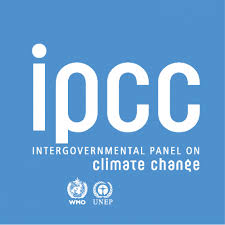 السياسات العالمية اتجاه تغير المناخ
ولابد من الاشارة أن الهدف النهائي للاتفاقية كان تحقيق الاستقرار في تركيزات الغازات الدفيئة في الغلاف الجوي عند مستوى يحول دون حدوث تدهور خطير في مناخ الأرض. ووضع مندوبو الدول الالتزامات المقبلة والتي أدُرجت في بروتوكول وقعت عليه الدول الحاضرة بعد مفاوضات مكثفة. وحدد البروتوكول أهدافا مختلفة للدول المتقدمة والدول النامية. غير أن البروتوكول لم يدخل حيز التنفيذ إلى أن صدق عليه عدد من الدول المتقدمة والرئيسية المسؤولة عن ما لا يقل عن 55 % من مجموع انبعاثات ثاني أكسيد الكربون عام 1990، وهي: الولايات المتحدة المسؤولة عن نسبة 38 % من الانبعاثات، والاتحاد الأوروبي المسؤول عن بنسبة 22 %، واليابان المسؤولة عن نسبة 8٪.
السياسات العالمية اتجاه تغير المناخ
خلال المؤتمر المشترك المعني بالمجالس الاستشارية ذات الصلة بشأن التدابير المحلية لمعالجة مسألة الاحترار العالمي طرح فكرة استخدام التطوع لتنفيذ اتفاقية الأمم المتحدة الإطارية بشأن تغير المناخ؛ وعليه تم افتتاح أماكن العمل المشتركة لمتطوعي الأمم المتحدة وأمانة اتفاقية الأمم المتحدة الإطارية بشأن تغير المناخ، من قِبل الأمين العام للأمم المتحدة بطرس بطرس غالى في 30 يونيو 1996. 
وفي ديسمبر 1997م خلال المؤتمر الثالث للأطراف في اتفاقية الأمم المتحدة الإطارية بشأن تغير المناخ FCCC، وضعت الصيغة النهائية لبروتوكول كيوتو في اليابان، وحددت فيها الخطوط العريضة للخطوات المتبعة في نظام مراقبة الامتثال في القانون البيئي الدولي، كإجراء لضمان تنفيذ اتفاقية الأمم المتحدة الإطارية بشأن تغير المناخ.
السياسات العالمية اتجاه تغير المناخ
غير أن بروتوكول كيوتو لم يحقق الهدف المرجو منه؛ ومن بين أسباب فشله عدم انتظام دراسة تغير المناخ، وتعقيد آليات المرونة في بنود البروتوكول، وميل المسؤوليات المتباينة إلى تشجيع استراتيجيات التفاوض التي تخدم المصالح الذاتية، وظهور جبهة من المعارضين لبروتوكول كيوتو، والذي تم التفاوض عليه في المؤتمر الثالث لاتفاقية الأمم المتحدة الإطارية من جهة المتشككين في تغير المناخ. منها: مركز دراسة ثاني أكسيد الكربون والتغير العالمي، ومعهد جورج سي مارشال، ومشروع سياسة العلوم والبيئة.
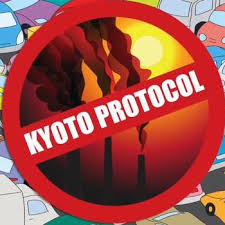 السياسات العالمية اتجاه تغير المناخ
ومن الأهمية بمكان أن نشير لما تضيفه المصالح التجارية من بعدا هاما إلى فهمنا لتطوير الاتفاقات البيئية الدولية. والدور المتناقض للمصالح التجارية في حالات استنفاد الأوزون وتغير المناخ؛ حيث أنه في حالة استنفاد الأوزون، فإن تركيزات الصناعة والعوامل التكنولوجية توفر حوافز لقادة الصناعة للاستثمار في المنتجات والعمليات البديلة. وعلى النقيض من ذلك، تشكل بدائل الوقود الأحفوري تهديدا استراتيجيا طويل الأجل للقطاعات الرئيسية التي تنتج وتستخدم هذه الأنواع من الوقود. وحيثما شارك عدد قليل نسبيا من الجهات الفاعلة في استنفاد طبقة الأوزون، وعليه سيكون من الصعوبة بمكان صياغة اتفاق مقبول لمجموعة واسعة من الصناعات المتأثرة بتغير المناخ. ومع ذلك، فإن الأعمال التجارية لها تأثير كبير على توقيت وشكل الاتفاقات البيئية الدولية، حتى عندما يكون هناك انقسامات وفجوة كبيرة داخل صفوف رجال الأعمال.
السياسات العالمية اتجاه تغير المناخ
وتوالت المؤتمرات السنوية للأمم المتحدة بشأن لتغير المناخي United Nations Climate Change Conferences   لتنفيذ ومتابعة تنفيذ اتفاقية الأمم المتحدة المبدئية بشأن مكافحة التغير المناخي  UNFCCC، وكذلك  تنفيذ اتفاقية كيوتو التي بدأت عام 2005. 
ففي المؤتمر الرابع التي عقد في بوينس آيرس بالأرجنتين (نوفمبر 1998م) صيغ الهدف من خفض انبعاثات غازات الدفيئة، والالتزامات الطوعية للدول المتقدمة والدول النامية تجاه خفض الانبعاثات، وآلية نقل التكنولوجيا. 
وتفيد التقارير بأن بريطانيا طالبت باتخاذ إجراءات دولية عاجلة للحد من تغير المناخ على أساس أن الاتفاقات الدولية ليست كافية لمنع حدوث الأخطار البيئية. وفي نوفمبر 1999 عُقد المؤتمر الخامس COP5   في بون بألمانيا.
مؤتمرات الأمم المتحدة للتغير المناخي  United Nations Climate Change Conferences
السياسات العالمية اتجاه تغير المناخ
في نوفمبر 2000 عقد المؤتمر السادسCOP6  في لاهاي، وخلال محادثات تغير المناخ ركزت سياسات الولايات المتحدة ودول الاتحاد الأوروبي على بنود بروتوكول كيوتو التي تهدف إلى تقليل انبعاثات ثاني أكسيد الكربون من الدول المتقدمة، وكذلك متطلبات التصديق على بروتوكول كيوتو.
ولابد أن نشير هنا إلى أنه كان من الضروري بمكان إجراء مناقشة واضحة وصيغة دلائل كمية بشأن أوجه عدم اليقين بالنسبة لصنع السياسات العامة بشأن تغير المناخ؛ حيث احتوى تقرير الفريق الحكومي الدولي المعني بتغير المناخ تقييم لحالة عدم اليقين في استنتاجاته وتوقعاته، ومدى أهمية ذلك بالنسبة لصنع السياسات. وعلى النقيض نجد نظرة مغايرة للمنظمات غير الحكومية non-governmental organizations (NGO)  التي شاركت في المفاوضات البيئية الدولية الخاصة باتفاقية الأمم المتحدة لمكافحة التصحر وتغير المناخ.
السياسات العالمية اتجاه تغير المناخ
في عام 2002م عقدت اتفاقية التنوع البيولوجي CBD، وقارن جاك مونت وكاباروس   Jacquemont, & Caparrós  الأحكام بين اتفاقية التنوع البيولوجي واتفاقية الأمم المتحدة الإطارية بشأن تغير المناخ؛ من حيث الأهداف والنتائج الاقتصادية لهما؛ ومدى فعالية اتفاقية التنوع البيولوجي في حماية الغابات، وأوجه التآزر بينهما. وعليها وجه بوهمر كريستيانسن  Boehmer-Christiansen   النظر إلى الجهود التي يبذلها البنك الدولي ومرفق البيئة العالمية، ليصبحا ميسرين دوليين للاستثمارات في مجال حماية البيئة والتنمية المستدامة في قطاع الطاقة. ولكن ردود السياسات الحكومية اختلفت اختلافا كبيراً. فقد أظهرت دراسات توقع الأخطار؛ أن المواطنين في الولايات المتحدة وبريطانيا العظمى لديهم توقعات خطر مماثلة لتغير المناخ، ويعد بذلك تغير المناخ تهديدا بعيد المنال، وذات أهمية محدودة.
السياسات العالمية اتجاه تغير المناخ
وعلى الرغم من أن استراليا وكندا مشاركتين نشطتين في المفاوضات الدولية بشأن تغير المناخ منذ أوائل التسعينات؛ حيث تم التصديق من قبل الحكومة الكندية على بروتوكول كيوتو عام 2002م، في حين قررت الحكومة الأسترالية عدم التصديق، ويعزي ذلك إلى عدد من العوامل التي أدت إلى تصور محدود للمصلحة الوطنية الأسترالية، وفيها ركزت على التكاليف الاقتصادية القصيرة الأجل لتنفيذ البروتكول. أما في كوريا حينها فارتكز تصميم سياسة تغير المناخ على نتيجة سياسات المصالح حول خطة إدارة الهدف من الغازات الدفيئة والطاقة، وضرائب الكربون، ومخطط تجارة الانبعاثات. 
    وتشير بعض الدراسات إلى أن سياسات تغير المناخ في الولايات المتحدة، يجري مناقشتها بجدية في المراكز المعنية على الصعيد الوطني منذ عام 2000؛ حيث اعتمد ثلث الولايات أوامر تنفيذية وتشريعات للحد من انبعاثات غازات الدفيئة، وبذلك اعتمدت سياسات الاحترار العالمي في الولايات التي يديرها كل من الجمهوريين والديمقراطيين في جميع مناطق الولايات المتحدة.
السياسات العالمية اتجاه تغير المناخ
أما بريطانيا فبدءً من يونيو 2003 اتخذت التدابير لمعالجة مشكلة تغير المناخ، طبقاً للنموذج الذي قدمه رئيس الوزراء توني بلير. وفي المانيا بالرجوع إلى تكوين العناصر الفاعلة في شبكة السياسة الألمانية تم تحديد الموقف تجاه المفاوضات الدولية بشأن تغير المناخ. وخلصت إلى أن المنظمات غير الحكومية تتكامل بشكل جيد على الرغم من مواردها المالية المنخفضة نسبيا، ومع ذلك، فإننا في حاجة إلى بحوث مقارنة للوصول إلى الحقائق العلمية الخاصة بتغير المناخ. 
وفي أغسطس 2004م أصدرت إدارة الرئيس الأمريكي جورج دبليو بوش تقريرا إلى الكونجرس يقر بأن انبعاثات غازات الدفيئة هي أفضل تفسير لاتجاه الاحترار العالمي في السنوات الثلاثين الماضية. وأشار التقرير أيضا إلى أخطار محددة على المزارعين؛ حيث إن زيادة انبعاثات ثاني أكسيد الكربون تحفز نمو الأعشاب الغازية، وتقلل القيمة الغذائية لبعض الأعشاب.
السياسات العالمية اتجاه تغير المناخ
ووفقاً للتقييم المتكامل الاحتمالي لتغير المناخ من قبل مايكل وستيفين Michael, & Stephen, 2004  استنادا إلى تقييم الفريق الحكومي الدولي المعني بتغير المناخ لتوزيعات الاحتمالات للتغير المناخي المستقبلي الناتج عن عدم اليقين، والأضرار المناخية الناتجة عن ذلك- في ظل افتراضات المدى المتوسط- يمكن أن تؤدي الضوابط المثلى المحسوبة داخليا والمحتملة للسياسات المناخية إلى الحد من احتمال حدوث تأثيرات بشرية خطرة. وفي 9 فبراير 2005م صدقت اللجنة الأوروبية للاتصالات على السياسات المستقبلية لتغير المناخ، وشمل ذلك مجموعة من المقترحات الرامية إلى هيكلة المفاوضات المستقبلية للاتحاد الأوروبي مع شركائه العالميين بشأن سياسات تغير المناخ بعد عام 2012 عندما تنتهي فترة الالتزام الأولى بموجب بروتوكول كيوتو. وتؤكد الوثيقة على أن الانتقال إلى مجتمع صديق للمناخ يوفر فرصا اقتصادية للاتحاد الأوروبي.
السياسات العالمية اتجاه تغير المناخ
وأدى فهم الأخطار الناجمة عن تغير المناخ البشري المنشأ، والاستجابات المجتمعية المحتملة لتلك الأخطار إلى نموذج للتحدي المتمثل في "رؤية النظم المعقدة بصورة جماعية". وبعد النظر إلى أربع طرق مختلفة يتعامل بها العلماء بشكل جماعي مع المشكلة وهي: نماذج الدورة العامة، ونماذج التقييم المتكاملة، والتقييمات الرسمية، والشبكات العلمية، اقترح زيادة الوعي الذاتي للحاجة إلى نهج شامل يمكن أن يحسن الأساس العلمي ويفيد في صنع القرار. ومن ثًم فإن إشراك المواطنين في القضية يشكل تحديا؛ حيث تشير نتائج الدراسات الاستقصائية الوطنية في الولايات المتحدة الأمريكية وبريطانيا ومقارنتها؛ إلى ردود فعل سلبية من معظم المجيبين. ونادرا ما يذكر الآثار ذات الصلة، والأسباب، والحلول لتغير المناخ، مشيرة إلى أن تغير المناخ بعيد عن النفس بالنسبة لمعظم الأفراد في كلا البلدين..
السياسات العالمية اتجاه تغير المناخ
ويرى بيزرPizer  أنه يجب الاعتراف بالطابع التطوري للاتفاق العالمي بشأن تغير المناخ، والذي ينبغي أن ينظر إليه في سياق المفاوضات الجارية لصقل الإطار الدولي، ومما يجب أن يشار إليه أن معظم الآراء تكون في الاتجاه المعاكس، لتأييد المعاهدات الملزمة بين عدد كبير من الدول. ومن أمثلة ذلك سياسة تغير المناخ في سنغافورة التي شهدت تحولا ملحوظا عام 2006م، عندما أعلنت أنها ستنضم إلى بروتوكول كيوتو بشأن تغير المناخ. على الرغم من إنها أكدت في السابق عدم إمكانية الانضمام باعتبار الاتفاقية الاطارية بشأن تغير المناخ تتنافى مع مصالحها وخارج التزاماتها الدولية؛ حيث لا تسهم سنغافورة إلا بقدر ضئيل من الانبعاثات العالمية لغازات الدفيئة. ويبدو أن قرار الانضمام إلى بروتوكول كيوتو قد استنبط بإعادة تقييم التكاليف والمنافع الاقتصادية. كذلك تطورت سياسة تغير المناخ في الصين بسرعة من الإهمال إلى ضرورة الاهتمام بفرضية التغيرات المناخية؛ حيث تمثل السيطرة على عمليات الانبعاث دون إعاقة التنمية الاقتصادية تحديا كبيرا للصين.
السياسات العالمية اتجاه تغير المناخ
ومن وجهات النظر الأخرى بشأن علوم تغير المناخ مؤتمر المعهد الملكي للتكنولوجياRIT  في ستوكهولم، السويد التي عقد في 11-12 سبتمبر 2006 لدعم الفرضية المتعلقة بالتغيرات المناخية، إلا أن العديد من العلماء رفضوا الحضور، لأنهم لم يحرزوا أي تقدم في الدراسات المتعلقة بالظروف المناخية. كذلك الاتفاقية الدولية التي عقدتها الأمم المتحدة في نيروبي، كينيا لمعالجة مسألة تغير المناخ وتضمنت مناقشات بروتوكولية وخطابات غير واقعية من جانب القادة والوزراء، وركزت الاجتماعات الخاصة بالمناخ على أهداف وجداول زمنية قصيرة الأجل تنطبق فقط على الدول الصناعية. بالإضافة إلى ما سبق اعترف بيان الجمعية الأمريكية للأرصاد الجويةAMS  عن تغير المناخ الذي يتسق مع التقييمات والتقارير الصادرة عن IPCC، والآراء العلمية للأكاديمية الوطنية الأمريكية للعلوم وبرنامج العلوم المناخية الأمريكي، بعدم اليقين في التوقعات المناخية. وطبقاً لنهج المنظمات غير الحكومية المتعدد الاستراتيجيات، تحتاج حالة اليقين لمزيد من إجراء البحوث بشأن تغير المناخ.
السياسات العالمية اتجاه تغير المناخ
في الثاني من فبراير 2007م صدر تقرير التقييم الرابع للفريق الحكومي الدولي المعني بتغير المناخ، وضم التقرير ملاحظات واستنتاجات هامة منها: أن التغيرات في مناخ الأرض بسبب الاحترار العالمي، وحدد انبعاثات غازات الدفيئة التي تنتجها الأنشطة البشرية بوصفها المصدر الرئيسي للاحترار العالمي. وتوقع التقرير حدوث ارتفاعات كبيرة في درجة حرارة الهواء ومستوى سطح البحر بحلول نهاية القرن الحادي والعشرون، وأن أكثر 25% من الأنواع الحيوية على الأرض يمكن أن تنقرض بحلول عام 2050. 
ويدعي التقرير أن الولايات المتحدة مسؤولة عن أكثر من ربع انبعاثات ثاني أكسيد الكربون. كما تنبأ بأن قدرة المحيطات على امتصاص ثاني أكسيد الكربونCO2  من الغلاف الجوي قد تنخفض بسبب زيادة الحموضة في المحيطات. كما أشار إلى تأثير تغير المناخ على الاقتصاد.
السياسات العالمية اتجاه تغير المناخ
في المؤتمر الخامس عشرCOP15  لأطراف اتفاقية الأمم المتحدة الإطارية بشأن تغير المناخ في كوبنهاغن عام 2009م، قبلت الهند التزامات طوعية للحد من كثافة الانبعاثات. وفي محادثات تغير المناخ في نوفمبر 2013م في وارسو، تفاوض 194 بلدا على أفضل طريقة لوضع ترتيبات مؤسسية للحد من الخسائر والأضرار في إطار اتفاقية الأمم المتحدة الإطارية بشأن تغير المناخ؛ حيث تم اتخذ هذا القرار في المؤتمر الثامن عشر COP18 عام 2012م في الدوحة، فيما يعرف باسم "بوابة الدوحة". وعلى الرغم من أن المؤتمر التاسع عشرCOP19  عام 2013م نجح في تسليم آلية وارسو الدولية للخسائر والأضرار المرتبطة بتأثيرات تغير المناخ، كان هناك قلق من قبل بعض المفاوضين في أن هذا لن يشهد تقدم أبدا، نظرا للخلافات القوية بين الدول أثناء المحادثات.
السياسات العالمية اتجاه تغير المناخ
في ديسمبر 2015م عقد المؤتمر الحادي والعشرينCOP21  برعاية الأمين العام للأمم المتحدة بان كي مون، وفيه اجتمع ممثلون من أكثر من 195 دولة في باريس منهم المملكة العربية السعودية، للتوصل لاتفاق سياسي عالمي وملزم من شأنه أن يحد من متوسط الزيادة في درجة الحرارة العالمية إلى أقل من درجتين مئويتين، غير أن التعهدات كانت بعيدة عن أن تكون كافية للحد من الاحترار إلى درجتين مئويتين. كما أن التكنولوجيات الجديدة والبنية التحتية للطاقة لا تشكل علاجا كافيا لإن تحقق هذا الهدف. وعليه أصبح التكيف مع تغير المناخ عنصرا أساسيا في جداول أعمال سياسات المناخ في العديد من البلدان الأوروبية. وعليه تم إنشاء قوانين وسياسات ومؤسسات جديدة من أجل تحقيق التكيف، مدعومة من خلال عمليات الابتكار والتعلم في مجال الأيديولوجية السياسية والآراء حول تغير المناخ في الاتحاد الأوروبي، وكان للمملكة العربية السعودية مساهمة في ذلك من خلال اللجنة الوطنية لألية التنمية النظيفة التابعة لوزارة الطاقة والصناعة والثروة المعدنية.
السياسات العالمية اتجاه تغير المناخ
أما المفاوضات الإقليمية لدول أفريقيا وتغير المناخ، فاعتمدت على ركيزتان تدعمان نهج أفريقيا إزاء مفاوضات تغير المناخ الأول: الموقف الأفريقي المشترك، والآخر إنشاء ائتلاف تفاوضي لتقديم الموقف الأفريقي. وتسهم القوى الإقليمية لأفريقيا - مصر وإثيوبيا ونيجيريا وجنوب أفريقيا - في دعم النهج الأفريقي. ولا تتقاسم هذه القوى الإقليمية نفس مصالح بقية دول القارة؛ حيث تختلف على أساس إنتاج الطاقة (نيجيريا) والاستهلاك (جنوب أفريقيا)، كذلك من حيث مواطن ضعفها العامة واستعدادها لمواجهة تغير المناخ. وحتى في الحالات التي تتشاطر فيها المصالح، فإنها كثيرا ما تنظر إلى عمليات التفاوض على أنها تخدم أهدافا غير حل مشاكل تغير المناخ.
السياسات العالمية اتجاه تغير المناخ
في مؤتمر الأمم المتحدة للمناخ COP23  في مدينة بون الألمانية عام 2017م، اختتم المؤتمر أعماله بالتركيز على كيفية الحفاظ على الزخم الدولي. وعلى الرغم ما أعلنته الولايات المتحدة عن نيتها بالانسحاب من الاتفاق، كثفت المدن والحكومات المحلية الأميركية من حضورها في المؤتمر فيما عرف بـ "التعهد الأميركي". وفي كلمة الأمين العام أنطونيو غوتيريش أمام المؤتمر، دعا إلى مزيد من الطموح وتعزيز روح القيادة والشراكات للتصدي لتغير المناخ معا. وتصدرت موضوعات مثل: التمويل والقدرة على التكيف مع تغير المناخ جدول أعمال المناقشات التي دارت في المؤتمر. وبالإضافة إلى ذلك أعلنت مجموعة من الحكومات والجهات الفاعلة غير الحكومية عن عدد من المبادرات والالتزامات والشراكات الجديدة في مجال المناخ والطاقة والمياه والزراعة والمحيطات والمناطق الساحلية والمستوطنات البشرية والنقل والغابات.
السياسات العالمية اتجاه تغير المناخ
ومن الأهمية أنه تم عقد عدد من المؤتمرات حول تغير المناخ خلال عام 2017، منه: قمة "كوكب واحد" التي عقد في فرنسا ديسمبر 2017م بهدف التركيز على التمويل من أجل أجندة المناخ. 
ذلك وعقد مؤتمر الأمم المتحدة المقبلCOP24  في كاتوفيتشي ببولندا في ديسمبر 2018م، فيما استضافة مدريد، إسبانيا النسخة الخامسة والعشرين من المؤتمر COP25  عام 2019م. أما المؤتمر السادس والعشرون للأمم المتحدة بشأن تغير المناخCOP26 ، فمن المقرر أن يعقد في غلاسكو، اسكتلندا ، من 1 إلى 12 نوفمبر 2021 تحت رئاسة المملكة المتحدة.
والمرجو أن تسفر المؤتمرات عن سياسات وحقائق تزيل بعض الشكوك المرتبطة بالاستنتاجات العلمية؛ واوجه الخلاف التي لا تزال قائمة على واقع تغير المناخ البشري، والإجراءات التي ينبغي أن نتخذها للتخفيف من آثاره، والتي تثير تساؤلات أساسية عن كيفية العمل العلمي في المجتمعات الديمقراطية.
To Be Continued